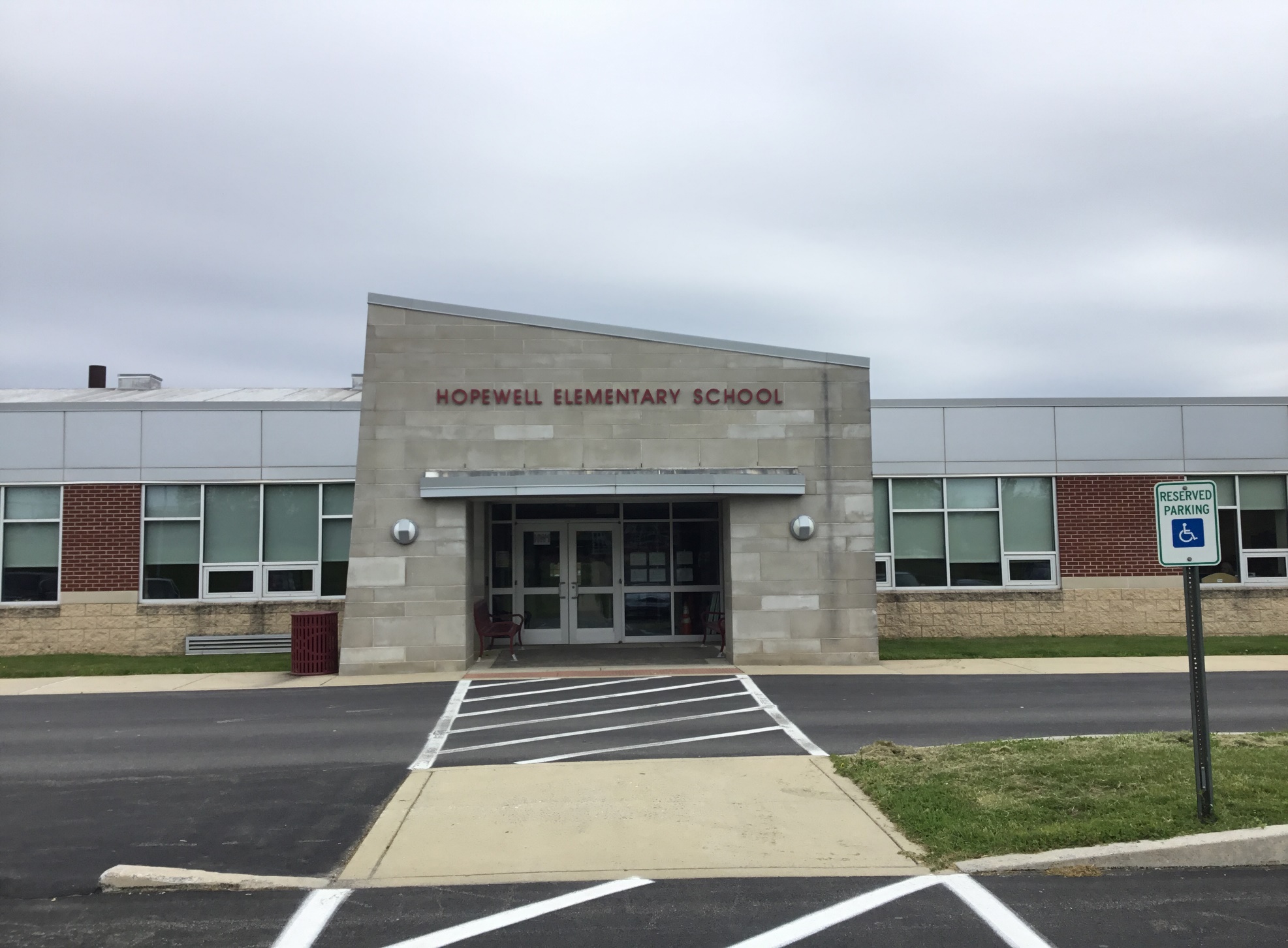 Hopewell Elementary
Dr. Addis- Building Principal
Welcome to Hopewell soon to be 5th grade students!
We think you’re going to like it here too!
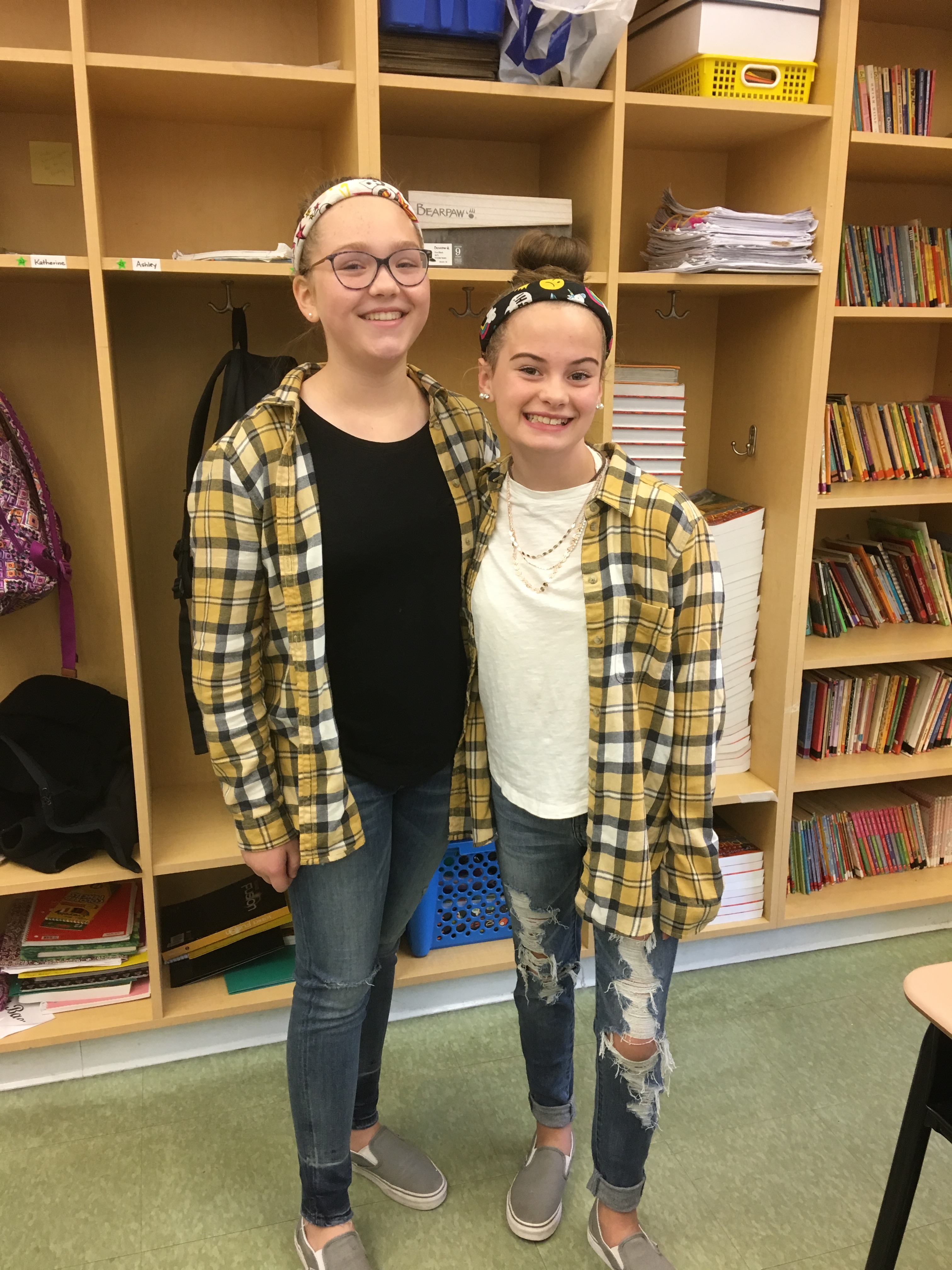 Twin Day
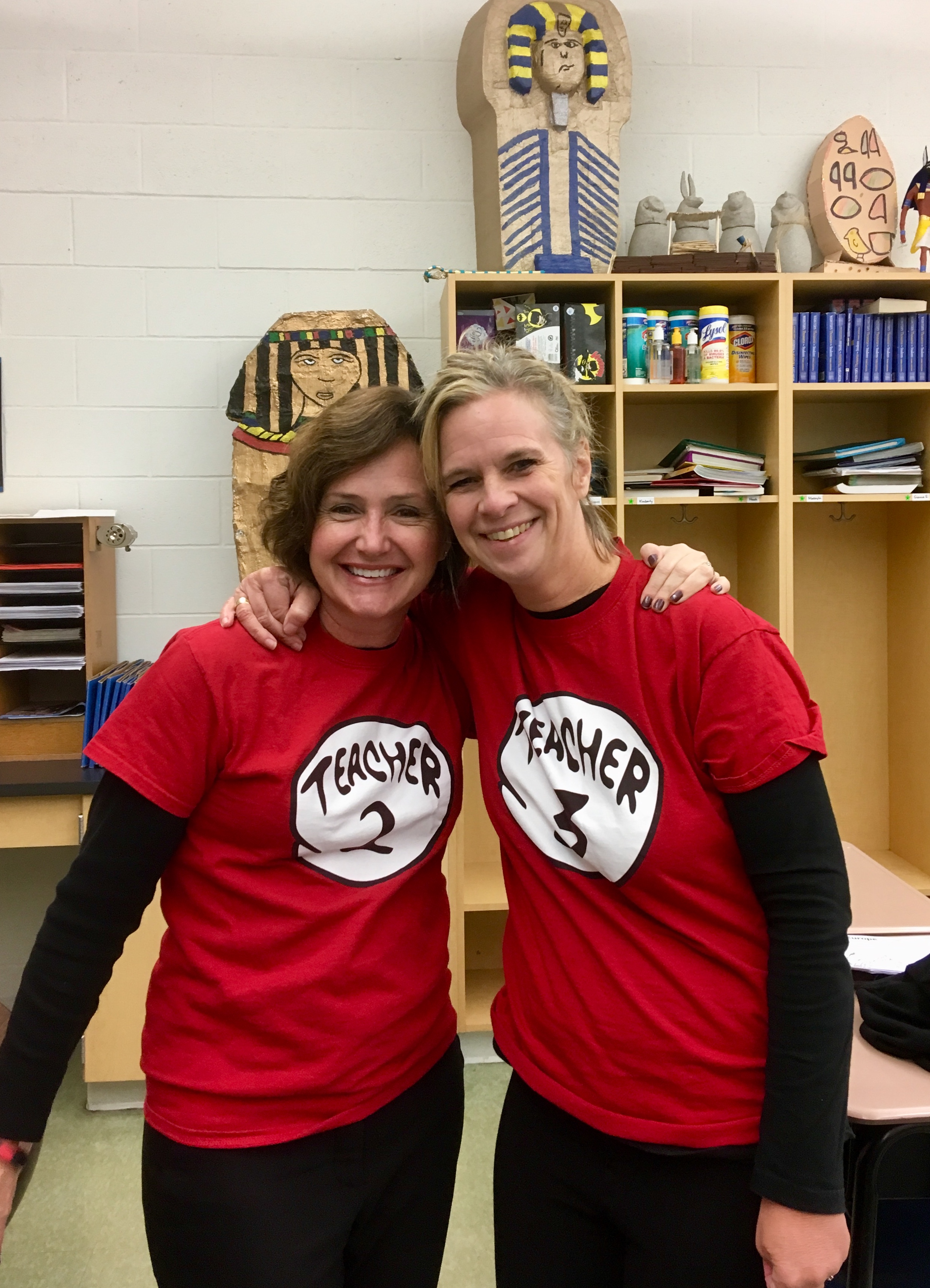 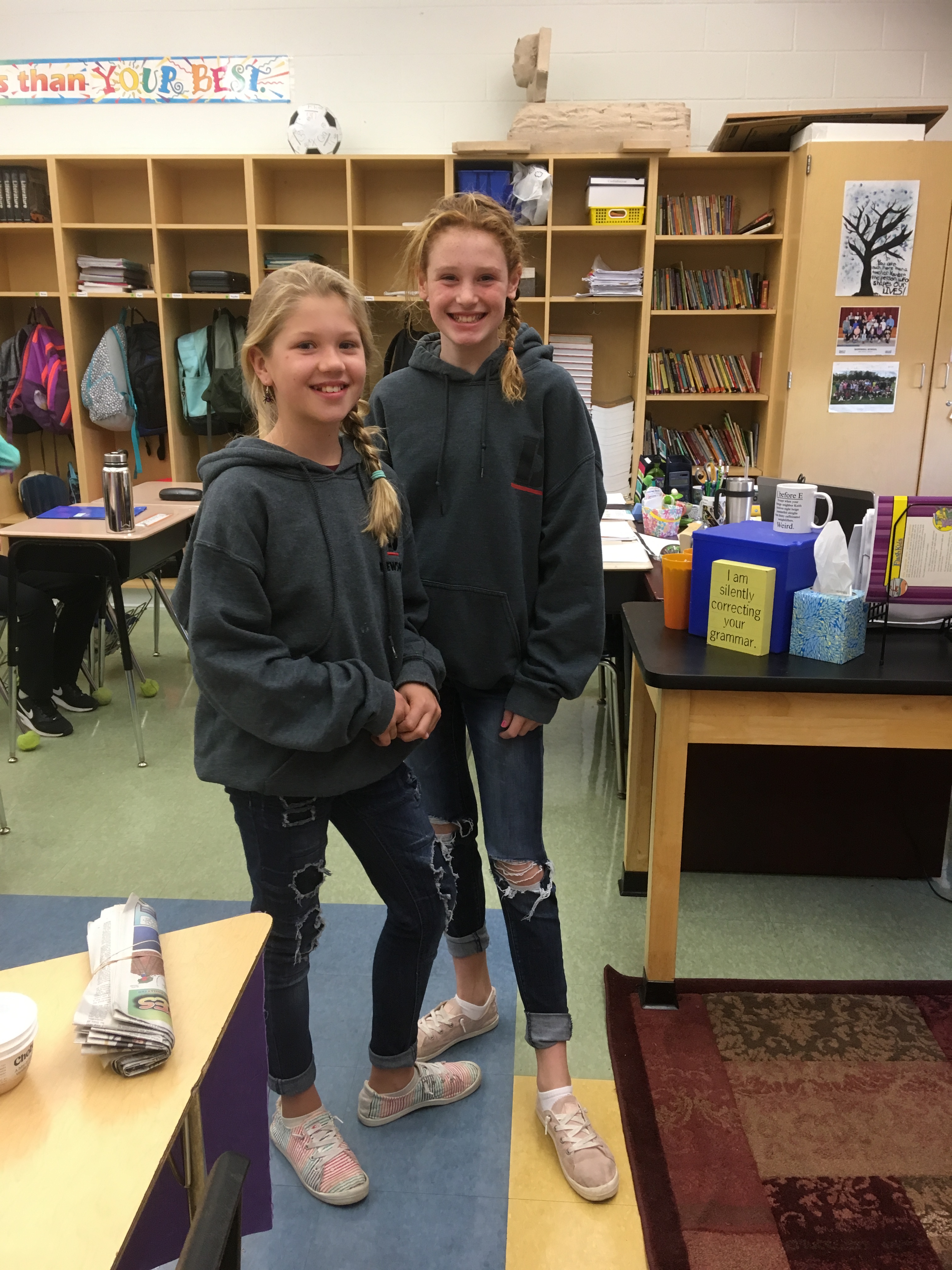 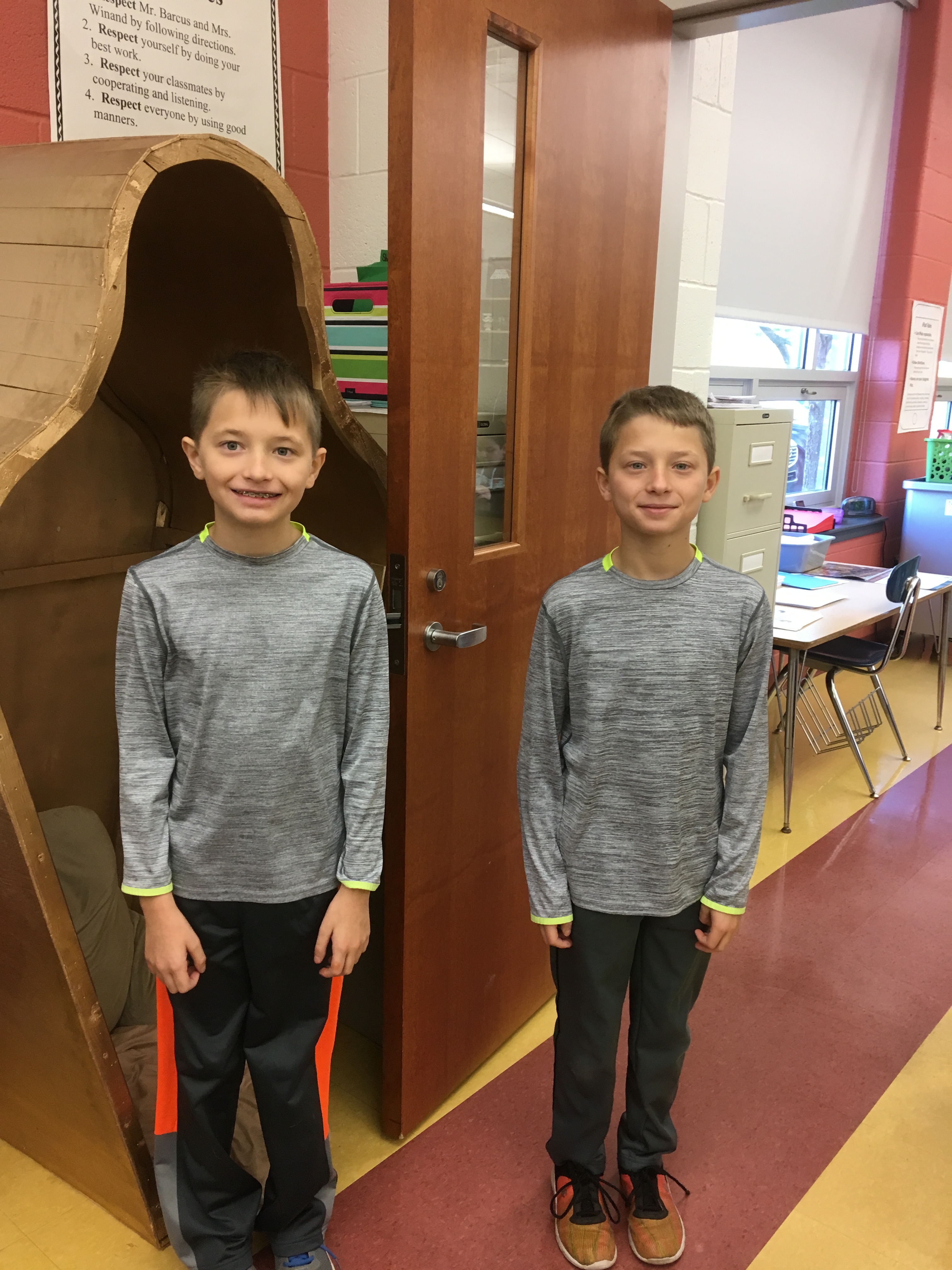 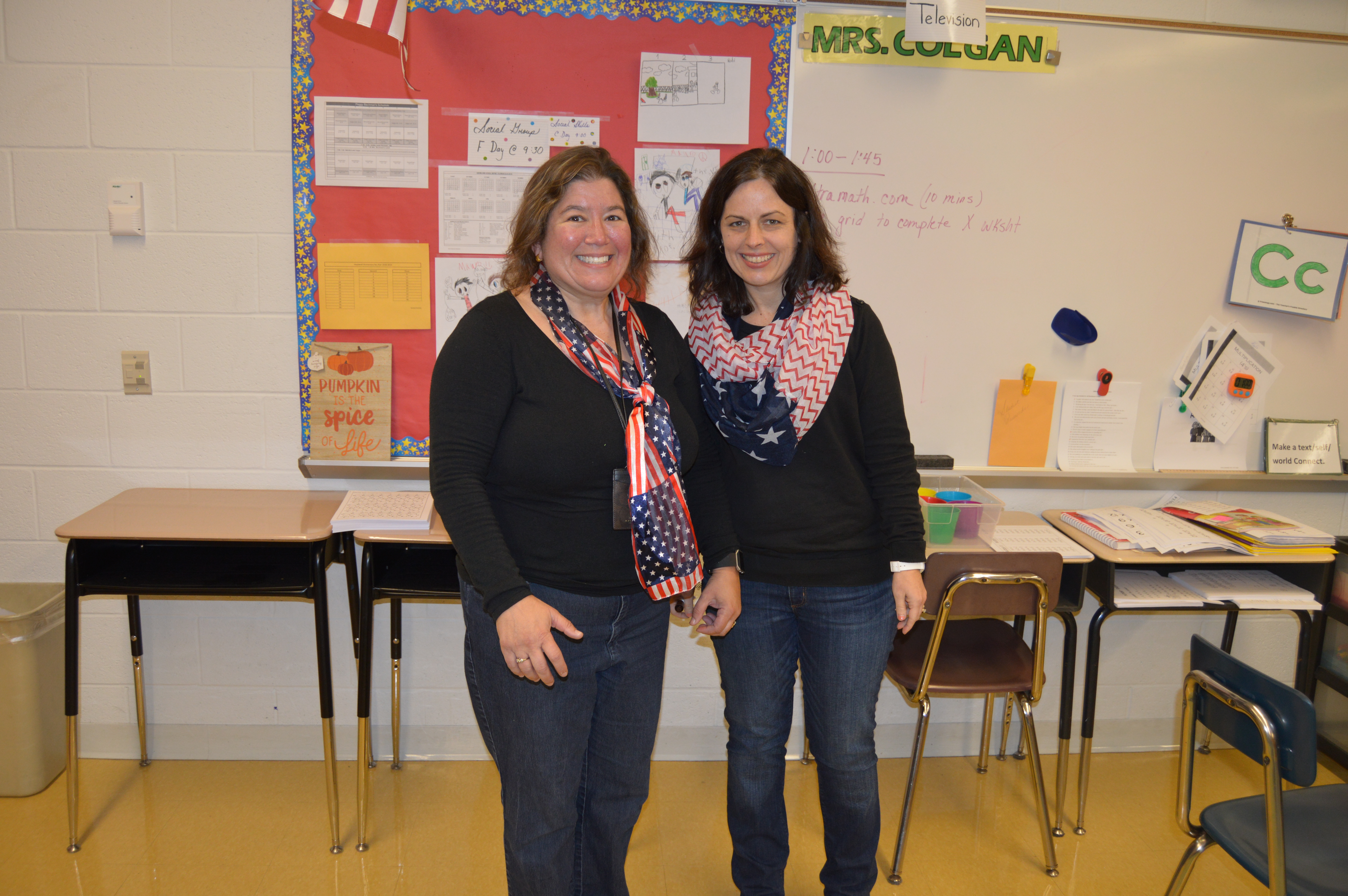 Dress like your favorite book character day
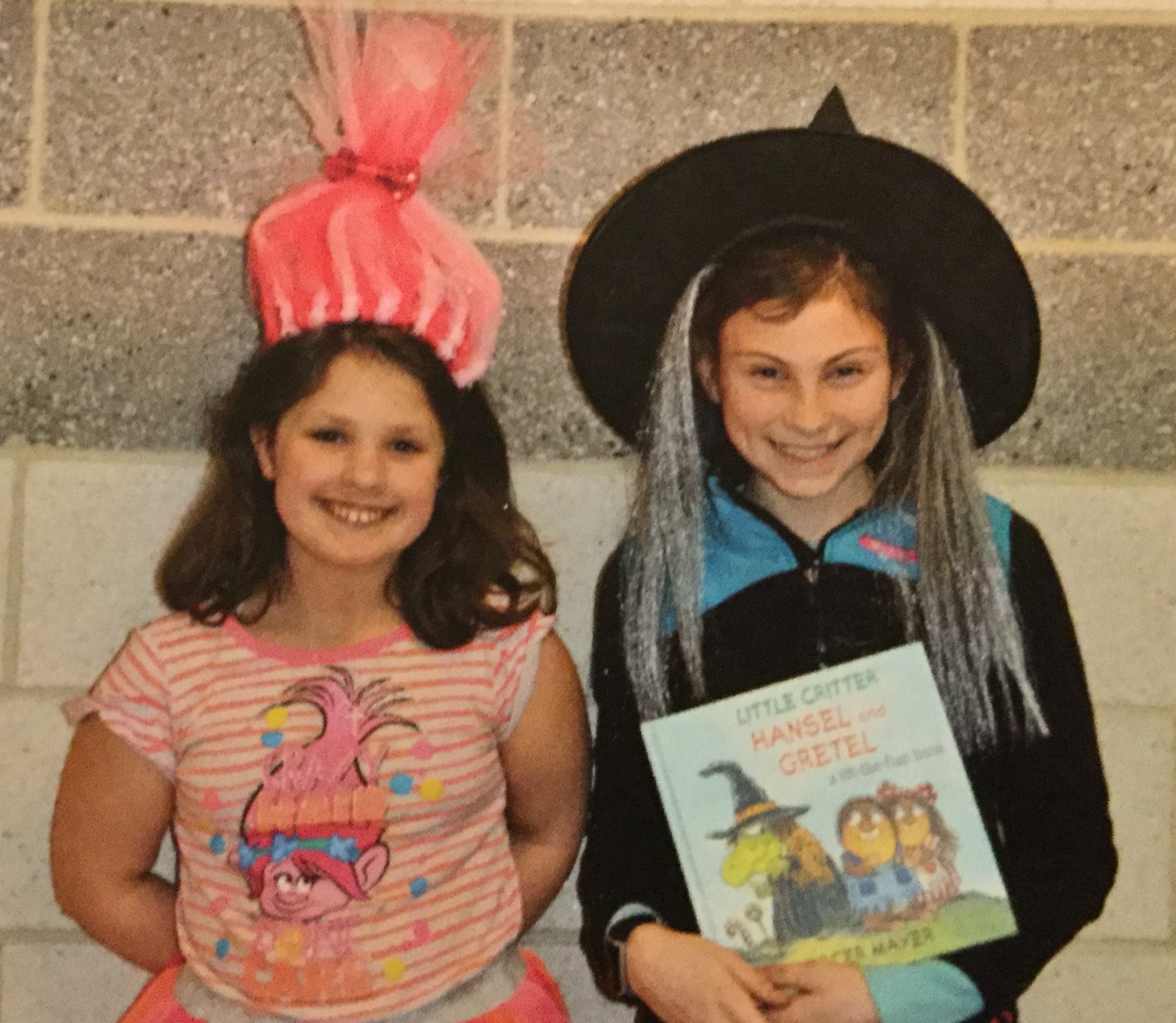 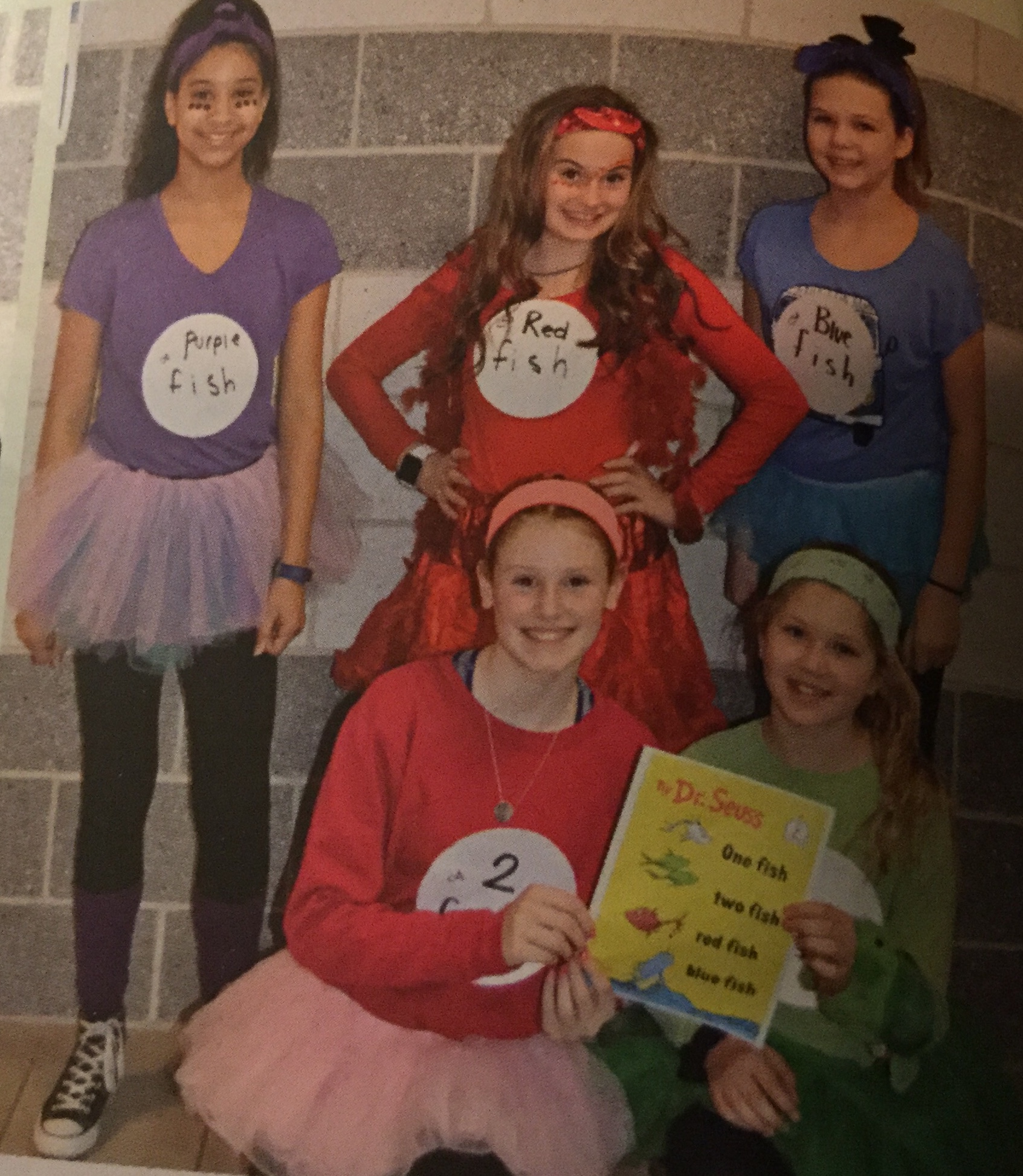 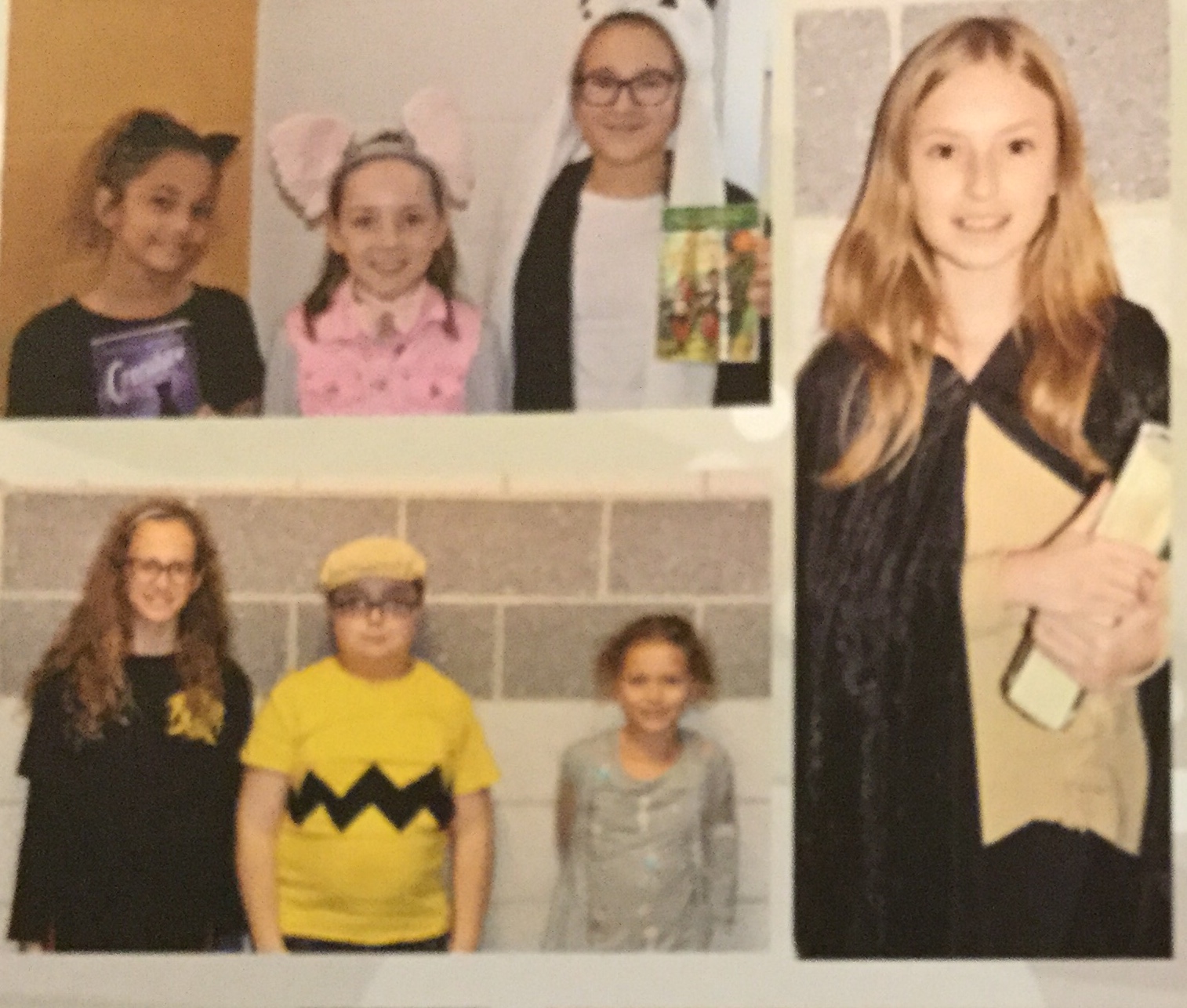 Hopewell School is unique in how our classrooms are set up. 
Each classroom is paired with another teacher, which is called a Dyad. 
There are some classrooms that include a learning support teacher. This is called a Triad.
5th Grade Teachers 2022-2023

Ms. O’leary /Ms. Kimberling/Mrs.Pierce 
Mrs. Midkiff/ Mrs. Gambrell 
Mrs. Shahadi/Mrs. Olsen/Mrs. Danilak
Mrs. Hanna/ Mrs. Gollatz/Mrs. Lynch
Mrs. Massimo/ Mrs. Kelleher
Mrs. Gillinger/ Ms. Sauer
Career Morning Event- Grades 5 & 6
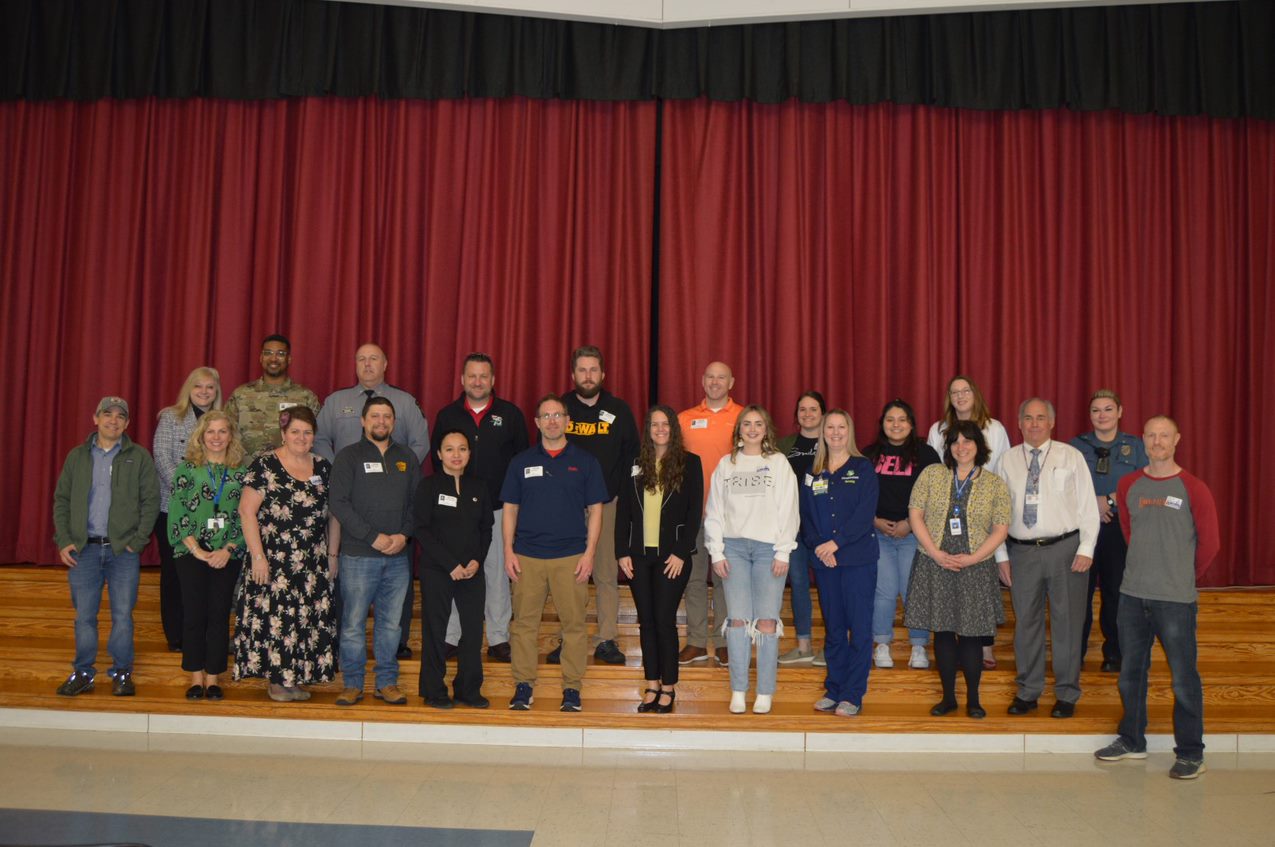 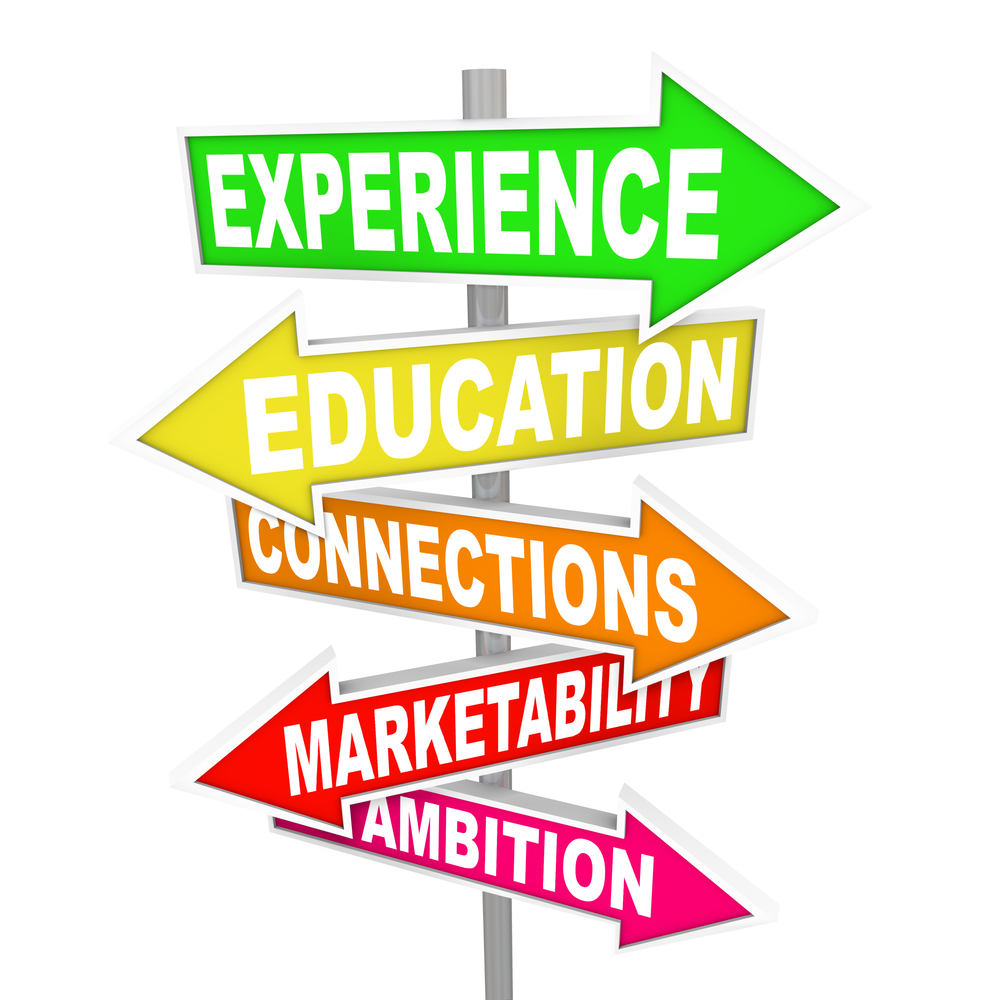 What kinds of Careers interest you?
Career Morning speakers 2023
5th Grade-TCHS Career Café Event
Envirothon / Mr. Barcus
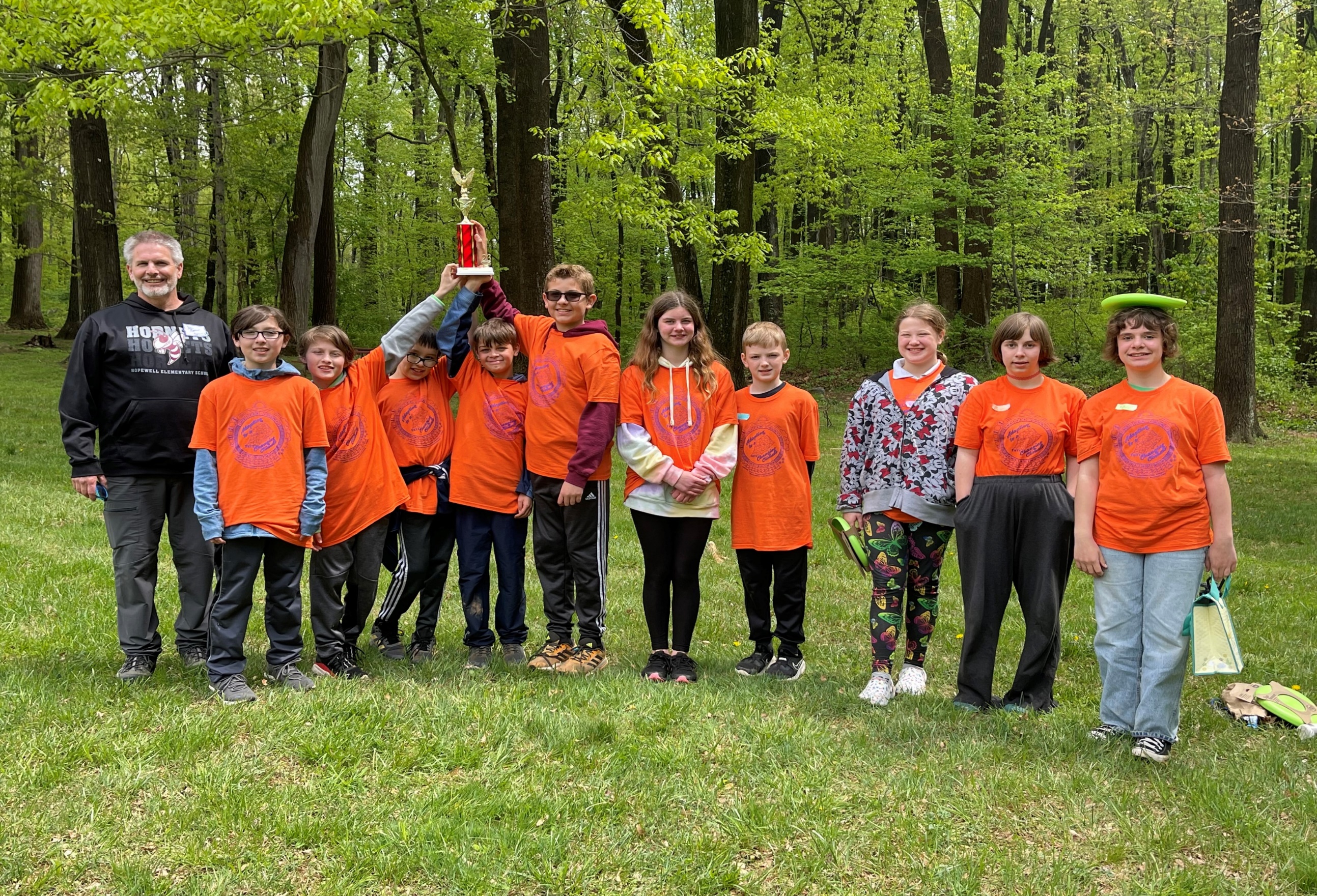 Student Council
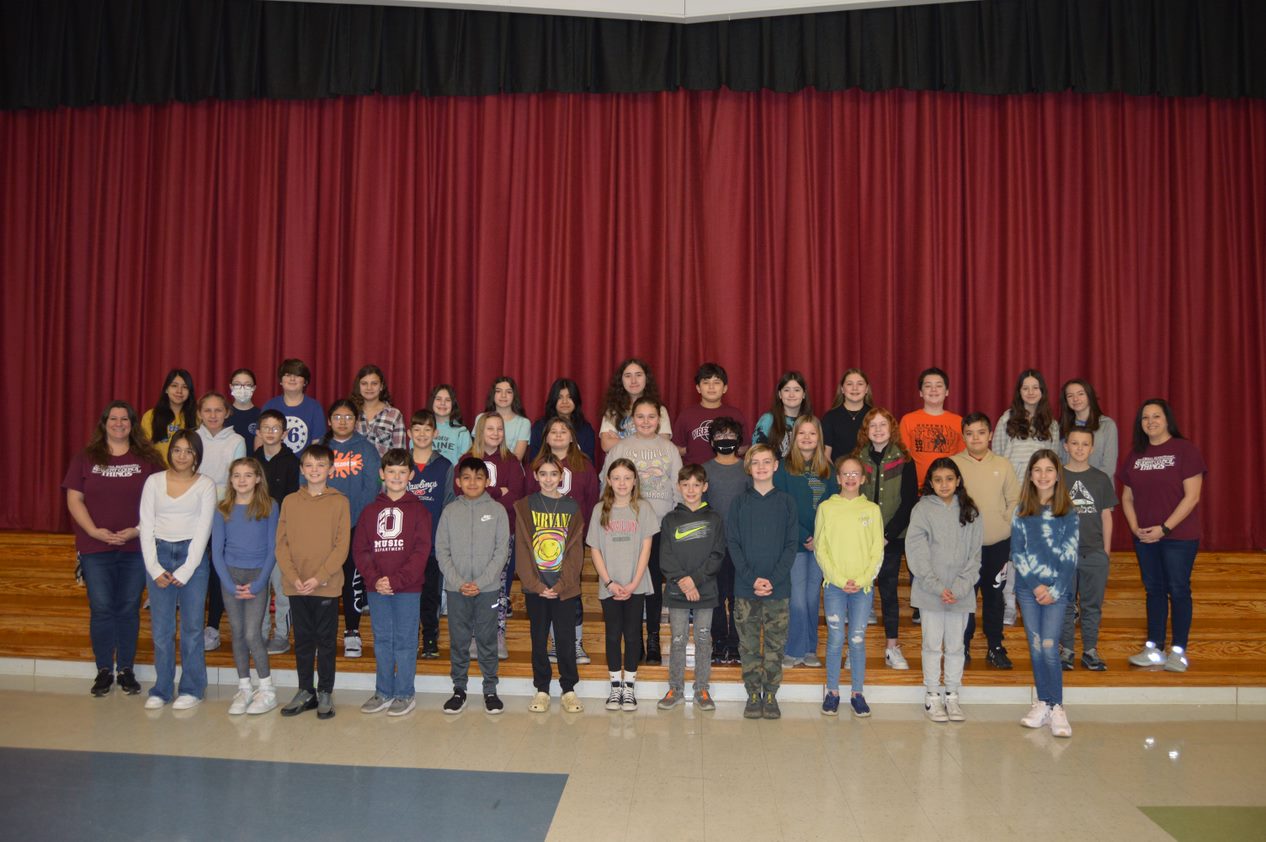 Butterfly Garden
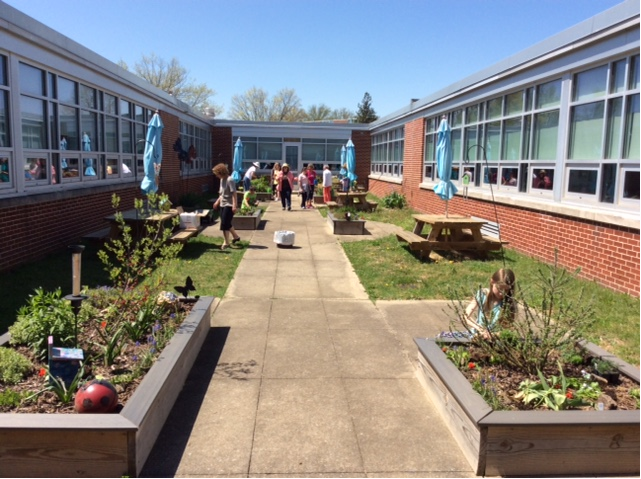 Band & Chorus
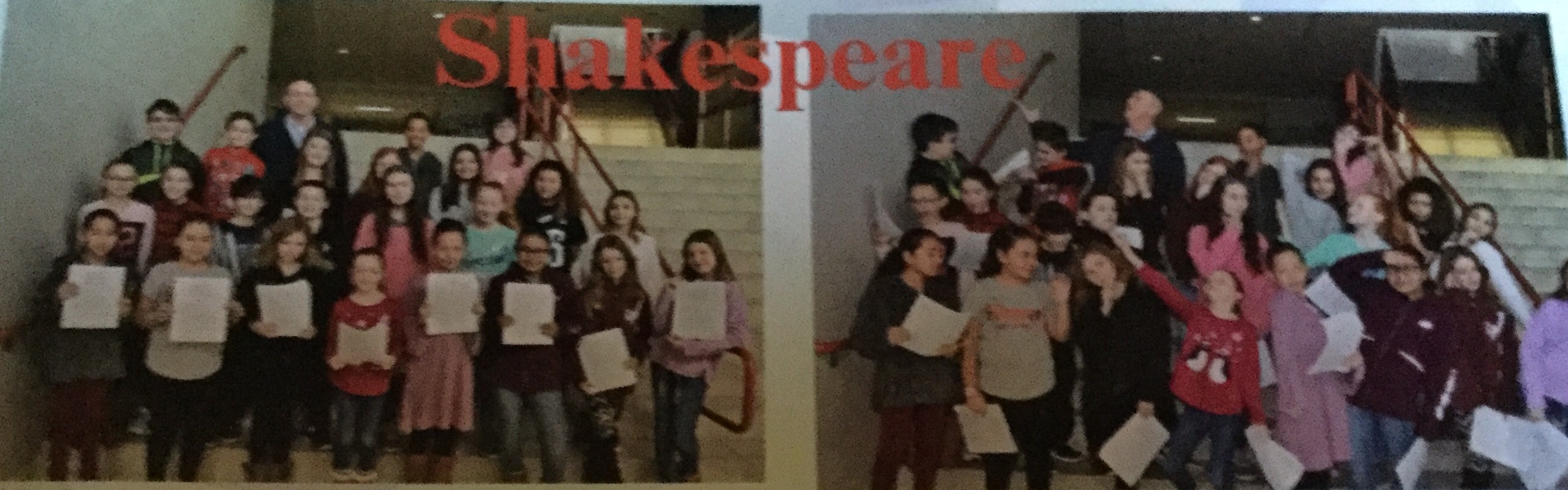 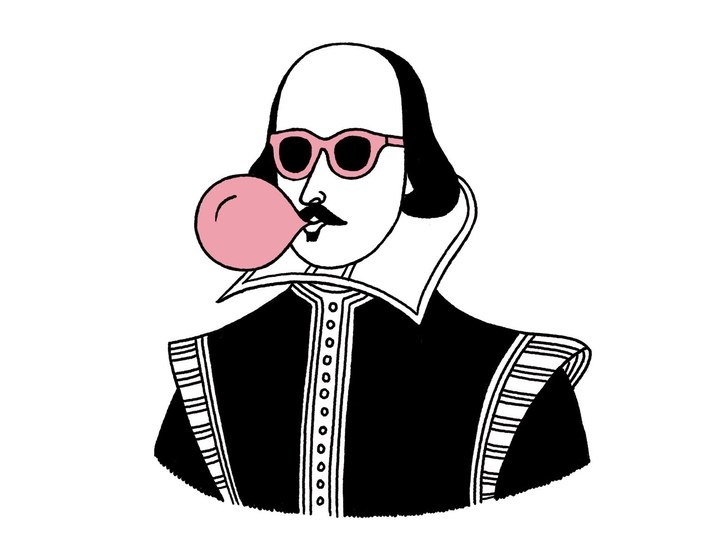 Band at Hershey Park
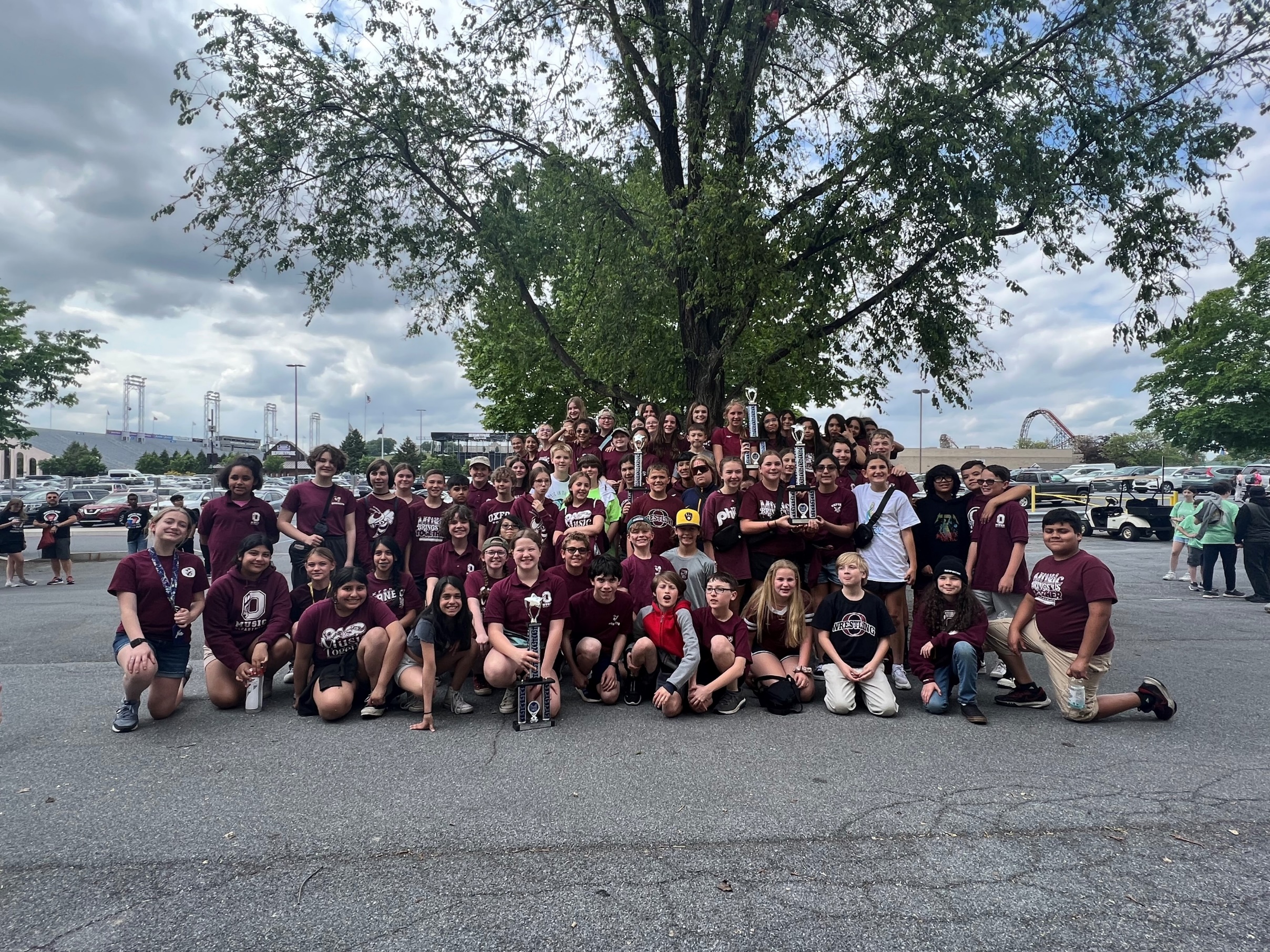 Turkey Trot
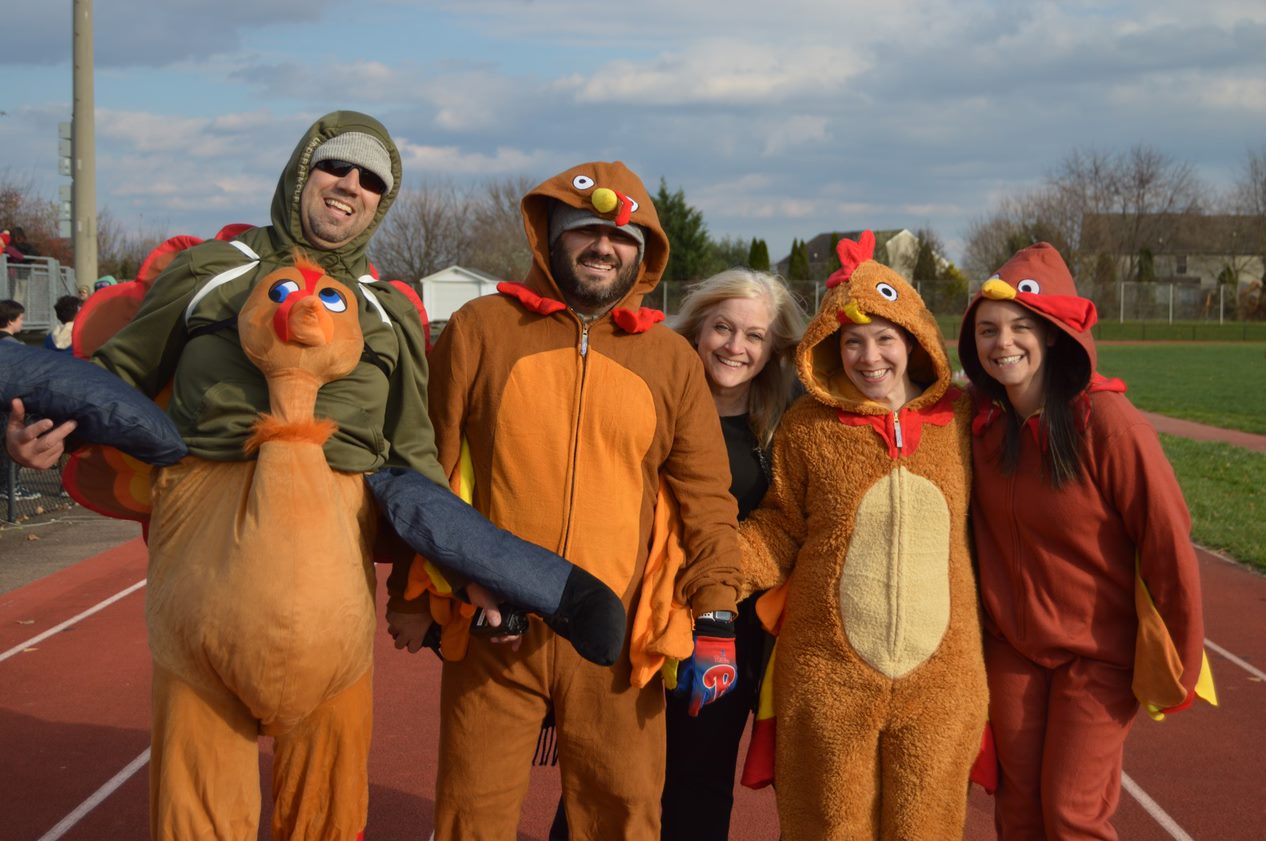 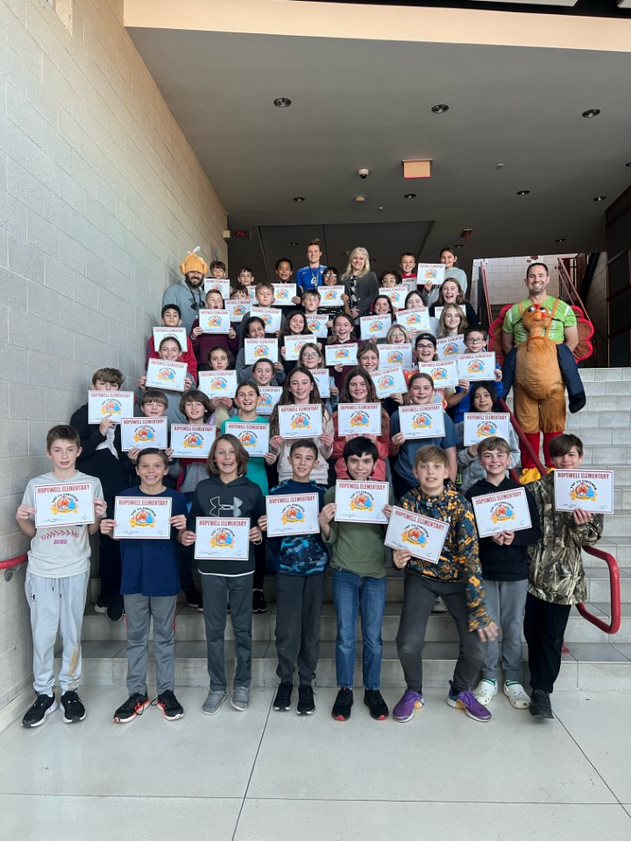 Turkey Trot
Special Events: Special Persons Breakfast, Dads & Doughnuts, Moms & Muffins
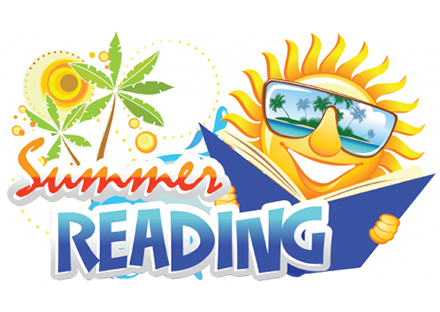 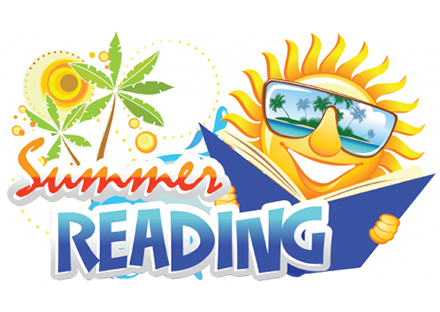 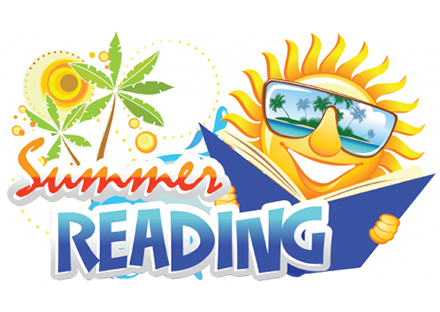 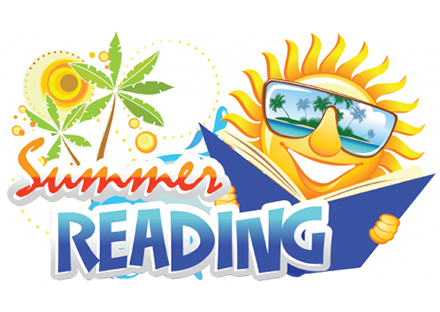 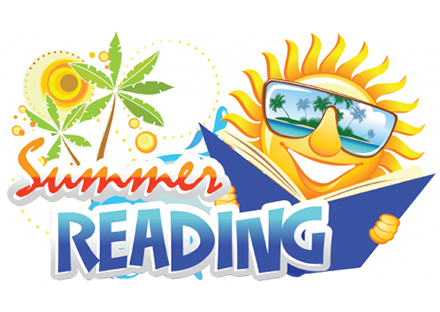 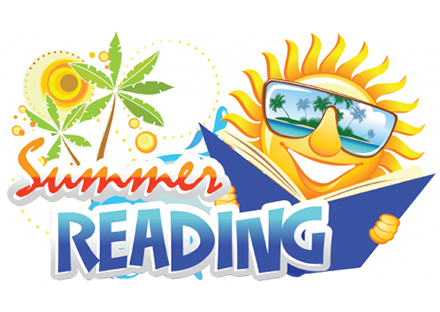 Summer ReadingThis information will be posted on the Hopewell webpage in the next few weeks.            Have a great summer!!!
Expectations
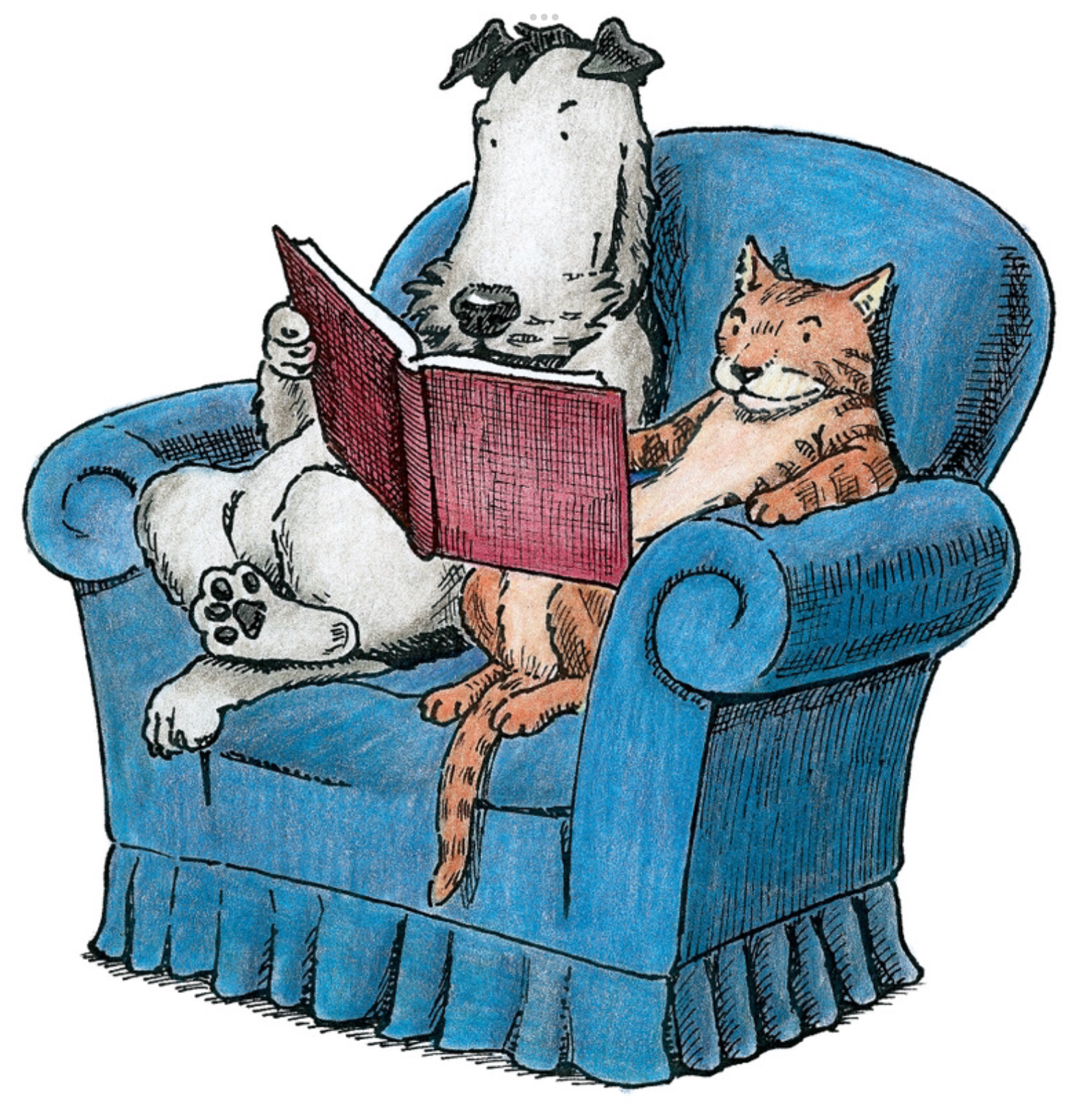 Each incoming 5th grade student will read 2 books.
Readers will select 1 fiction and 1 nonfiction book from the Summer Reading Project list.
After reading each book, students will choose a project to complete from the list of options.
Projects are due to 5th grade teacher by September 29, 2023.
-

-
Extra Information:Hopewell Website has lots of valuable information posted all summer.Live Well, Learn Well, HopewellSee you in August 2023 @Meet & Greet